Guta – maladie veche cu imagini noi
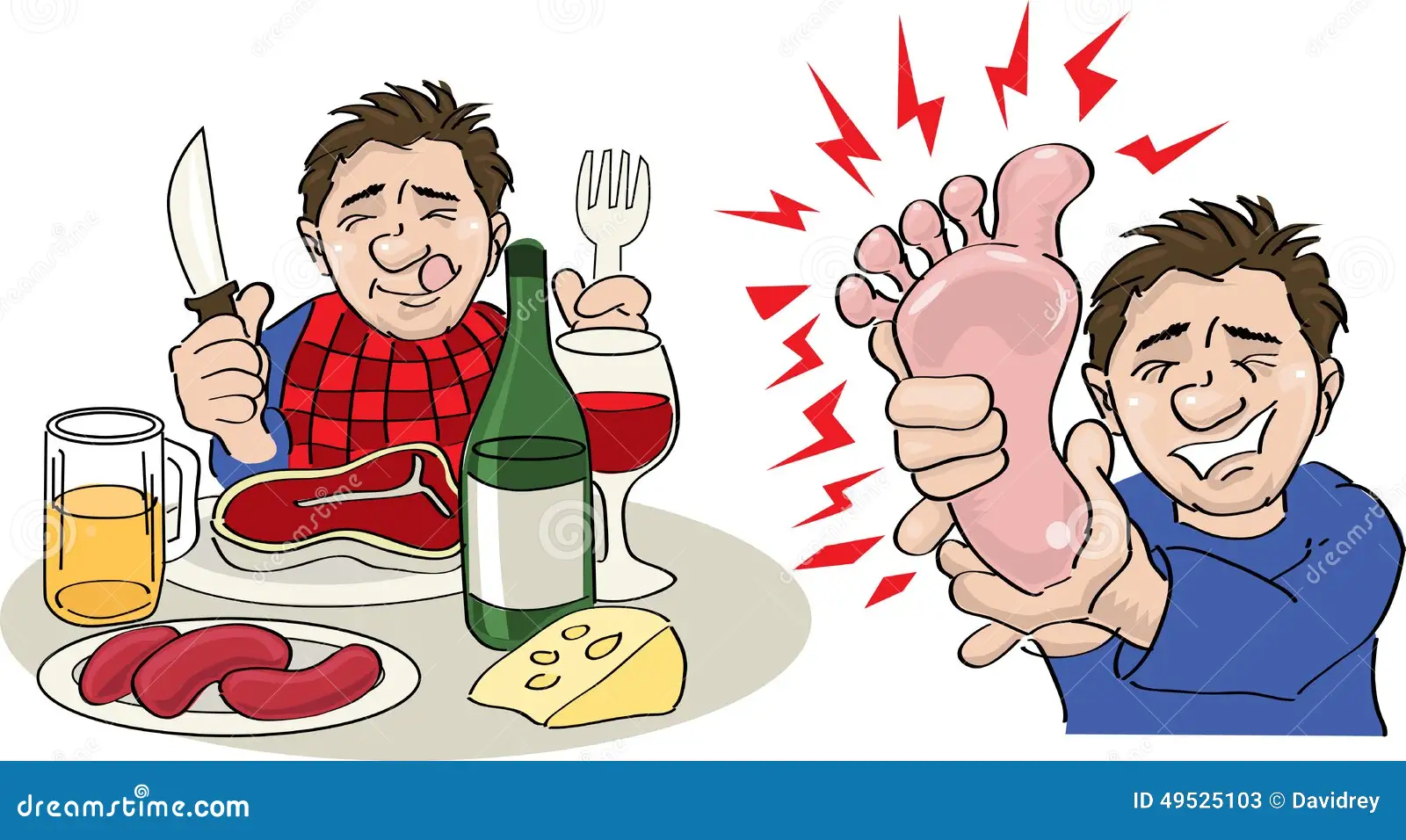 Secția Artrologie
Guta
Este o artropatie inflamatorie cauzată de depunerea cristalelor de urat monosodic (acid uric) în articulații și țesuturi, pe fondul unei hiperuricemii persistente determinate de tulburări ale metabolismului purinic
Creșterea valorilor acidului uric în sânge este determinată de existența unui dezechilibru înnăscut sau dobândit între producerea și excreția acidului uric.
Valori normale ale acidului uric în sânge:
♀ - 0,18-0,36 mmol/l (180-360 μmol/l);
♂ - 0,27-0,48 mmol/l (270-480 μmol/l)
Epidemiologie
Vârsta incidenței maxime
Bărbați: 40-50 ani
Femei: peste 60 ani
Raportul bărbați:femei
2-7:1
Prevalența
Bărbați: 5-28
Femei: 1-6
Incidența anuală
Bărbați: 1-3
Femei: 0,2
* În Republica Moldova
- la 2,5 % din populație se întâlnește hiperuricemie asimptomatică
- morbiditatea variază de la 0,3 până la 2,1%.
* Numai 10% dintre subiecţii cu hiperuricemie vor dezvolta guta
* Predispoziţia familiară decelabilă în 30% din cazuri
Patogenia
3 faze:
1. Hiperuricemia și acumularea de urați în organism;
2. Depunerea uraților în țesuturi;
3. Artrită gutoasă acută
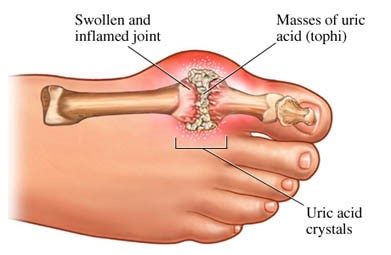 Cauzele hiperuricemiei
Factori provocatori ai hiperuricemiei
Tabloul clinic
În evoluția gutei se disting 4 stadii:
1. Hiperuricemia asimptomatică.
2. Artrita acută gutoasă.
3. Guta intercritică.
4. Guta cronică tofacee.
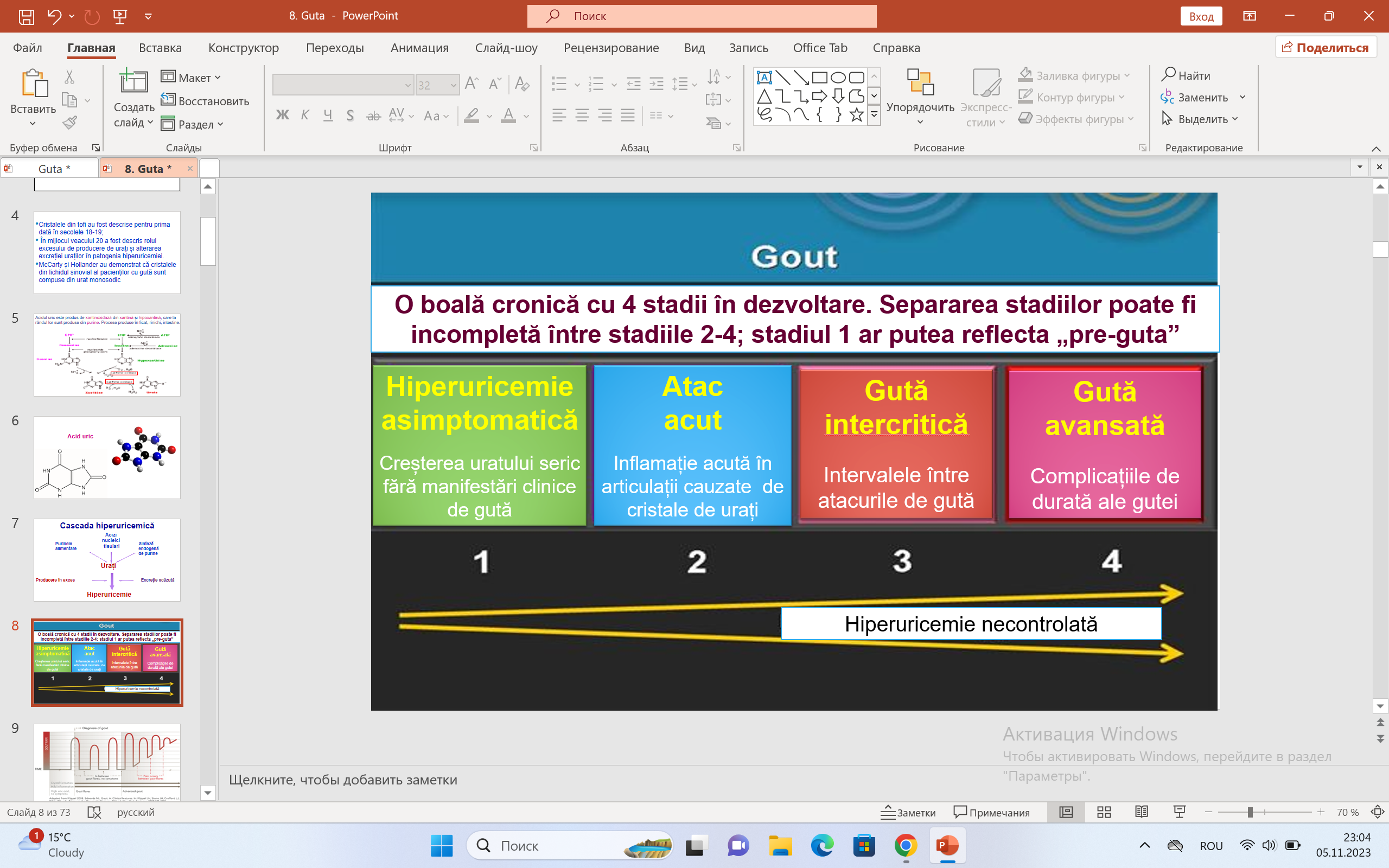 Faza I – Hiperuricemia asimptomatică
Hiperuricemia, fără manifestări clinice și fără depuneri ale cristalelor în țesuturi. 
 Persistă timp îndelungat. 
La unele persoane cu hiperuricemie nu se dezvoltă guta sau aceasta se dezvoltă destul de rar
Faza se încheie cu apariția primului atac acut de gută sau o altă manifestare a depunerii de cristale (colică renală) 
Tendința de apariție a atacului de gută sau a litiazei reno-ureterale crește odată cu valorile uricemiei, pentru litiază și cu valorile uricozuriei.
Faza II – Atacul de gută:
Artrită acută extrem de dureroasă, adesea inițial monoarticulară – MTF I – la cronicizare devine poliarticulară
 Apare brusc, adesea noaptea
Intensitatea durerii crește brusc, ajungând la apogeu în câteva ore în paralel cu apariția tumefacției și colorației roșii-violacee la nivelul articulației. Edemul și eritemul se extind și la țesuturile învecinate 
 Zona prezintă hiperestezie, pacientul neputând suporta atingerea lenjeriei de pat.
 Simptome generale slab exprimate, însă se poate asocia febra și starea generală de rău
 Durata – zile; este autolimitată
 Este urmată de un interval lipsit de orice simptom
Poate apărea și la scăderea bruscă a acidului uric din sânge
Fctorii declanșatori ai atacului de gută:
Traumatisme locale, exerciții fizice în exces
 Aportul de alcool, excese alimentare bogate în purine 
 Unele medicamente: (inițierea bruscă a medicației hipo-uricemiante, diuretice) – modifică concentrația serică de acid uric – fie în creștere/fie în descreștere rapidă
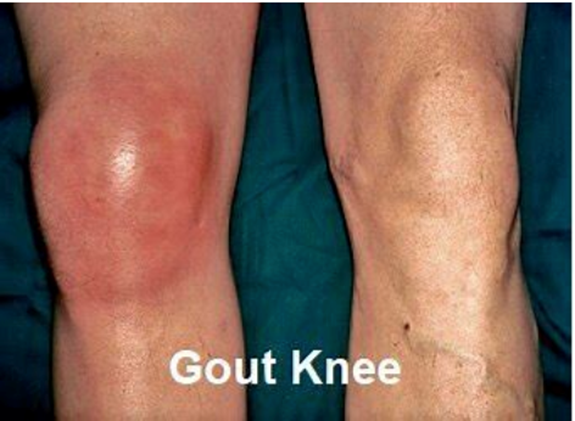 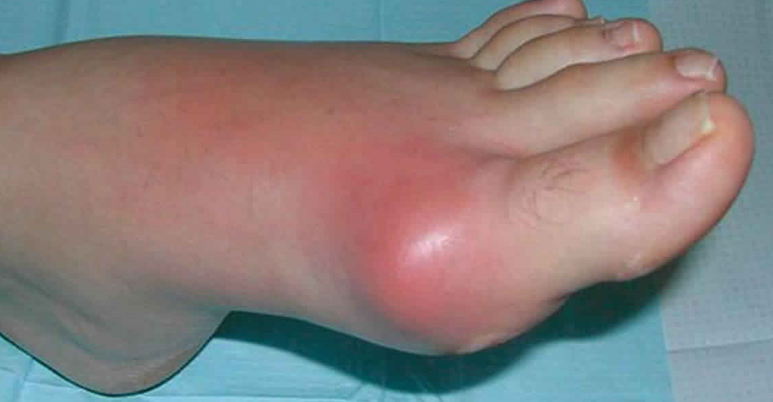 Faza III - Guta intercritică:
Perioada asimptomatică între atacurile de gută
 Înțial este mai îndelungată, cu timpul devine din ce în ce mai scurtă, progresând mai rapid la persoanele ce nu urmează tratament hipouricemiant sau diete
 Artrita se remite complet însă depozitele locale de cristal monosodic și inflamația subclinică persistă și conduc la leziuni osoase erozive
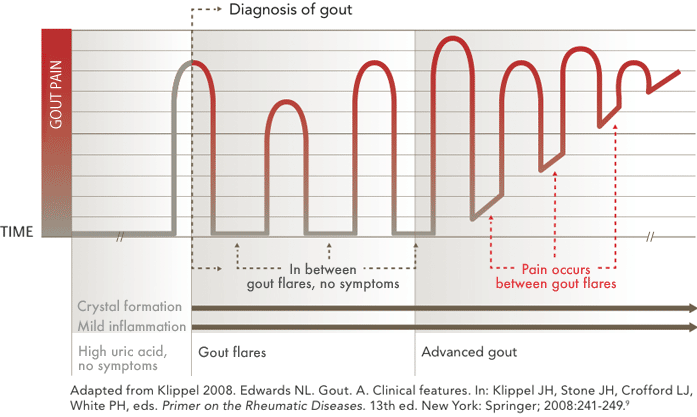 Faza IV – Guta cronică tofacee:
Se realizează pe fonul acceselor repetate de gută netratată, intervalul dintre accese se reduce sau dispare
 Sindrom dureros permanent
  Modificările clinice articulare sunt severe, cu reducerea mobilității active și pasive și deformări articulare
Prezența tofilor (depozite tisulare de cristal de urat monosodic) – element definitor a acestei faze, sunt asimetric răspândiți, dimensiuni – de la câțiva mm la 10cm, de culoare gălbuie-albicioasă sau roșietică
Tofii sunt insensibili sau ușor sensibili
Pot fi localizați și la nivelul organelor interne (VMt, Vao, epiglotă, ochi)
Conținutul tofilor la atacuri poate să se lichefieze cu formarea fistulelor, prin care să se scurge o masă albicioasă
 Aceste fistulele sunt infectate rar, ce este motivat prin acțiunea bactericidă a conținutului acid
 Poziționarea preferată a fistulelor intradermal este pe antebraț, glezna, mai rar - fese, umăr.
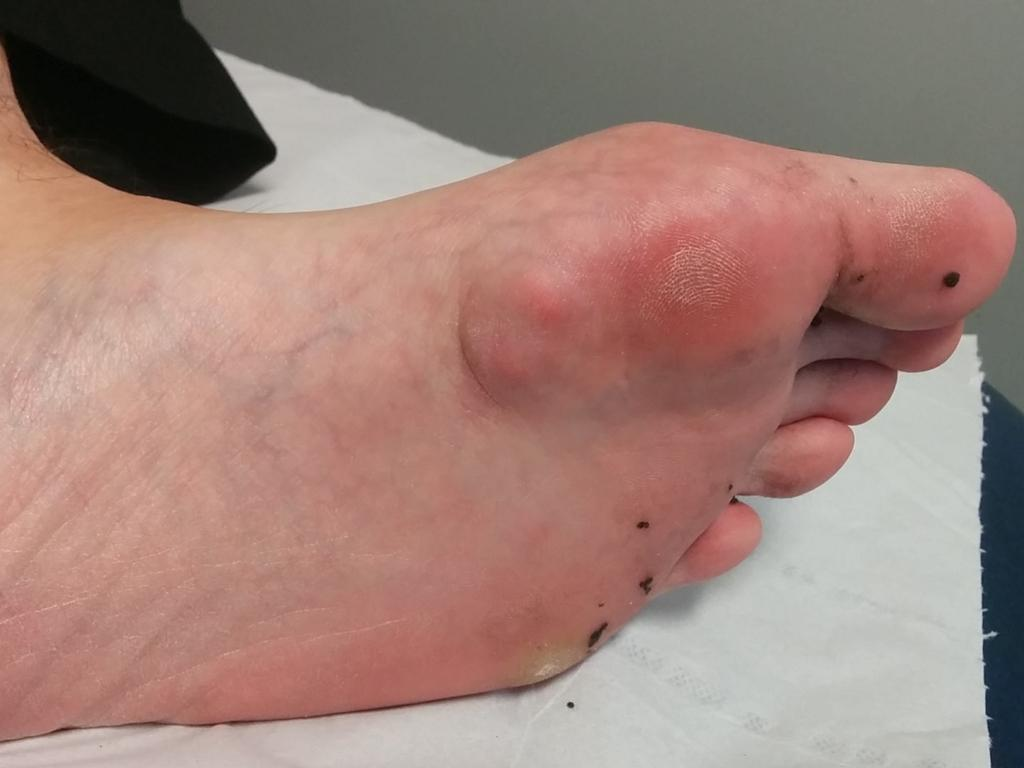 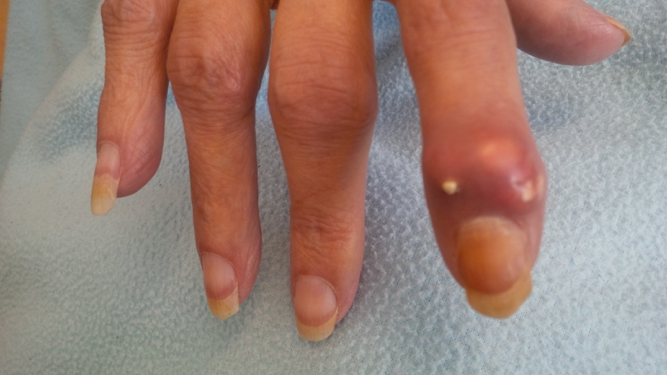 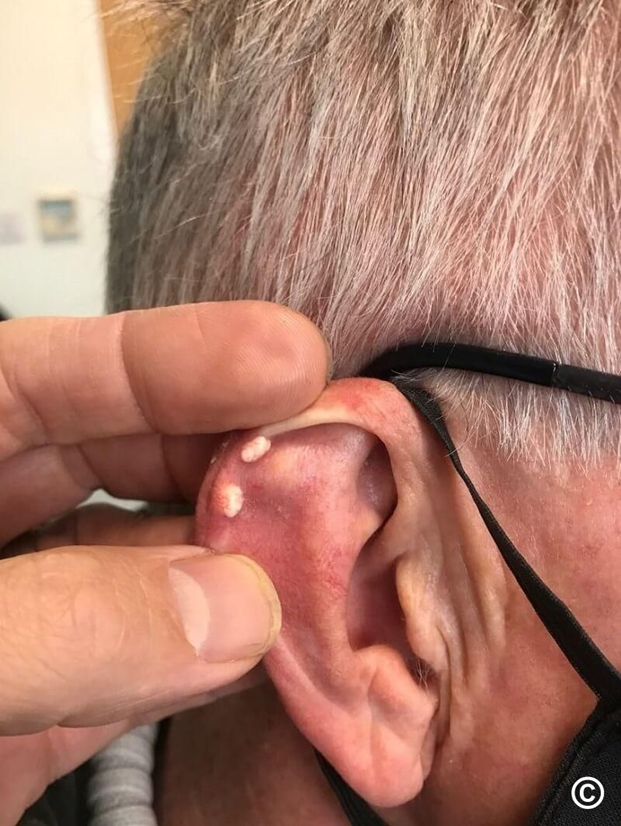 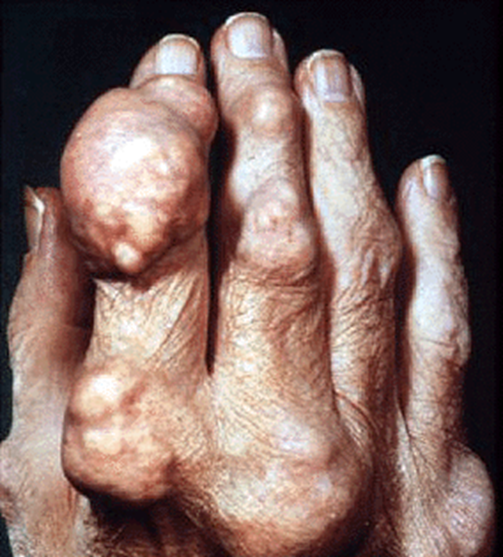 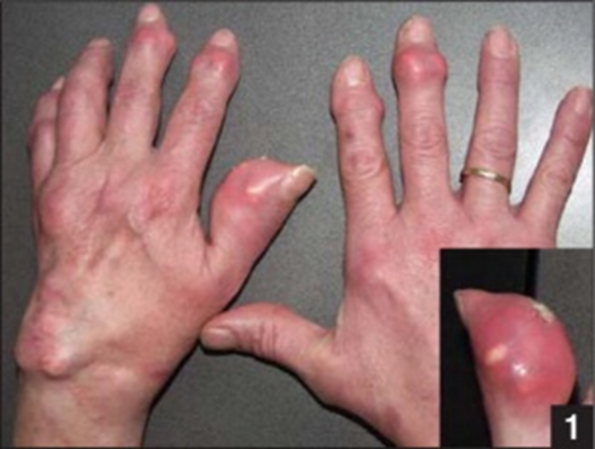 Afectarea renală:
1. Nefropatia urică – depunerea progresivă de urat monosodic monohidrat sub formă de cristale în interstițiul renal, declanșând o inflamație. Este lent progresivă. Poate fi recunoscută datorită apariției unei proteinurii ușoare (20-40%). 
2. Tubulopatia urică acută – precipitarea uraților în tubii colectori = obstrucția fluxului urinar (IRA)
3. Urolitiaza – apariția calculilor depinde de 4 factori: pH urinar acid, volumul urinar redus, hiperuricozuria, existența moleculilor inhibitoare ale cristalizării în urină.
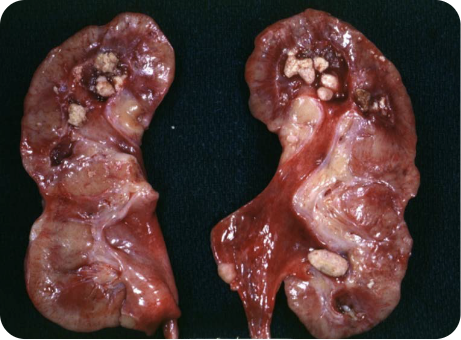 Investigații de laborator:
1. Analiza generală a sângelui – leucocitoză, anemie ușoară,↑ VSH.
2. Hiperuricemia – ↑ nivelului acidului uric în sânge (N= ♀ – 180-360 μmol/l și ♂ – 270-480 μmol/l), în puseu poate fi Hiperuricemie dar poate fi și normală
3. Evaluarea funcției renale: Creatinina și ureea serică
4. Hiperuricozuria – ↑ nivelului acidului uric în urină (la o alimentație obișnuită N= 250-750 mg/24 ore)
5. Analiza lichidului sinovial
6. Explorări imagistice
Examenul lichidului sinovial
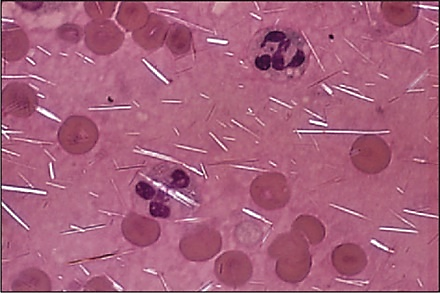 Macroscopic lichidul sinovial are un aspect albicios, filant. 
 Microscopic - prezenţa unui număr mare de leucocite (>50000/mm3) cu predominanţa neutrofilelor, având caracter inflamator. 
 Examinarea la microscopul optic cu lumină polarizată, evidenţiază prezenţa cristalelor aciculare de urat de sodiu cu birefringenţă negativă. 
 Sunt obligatorii culturile din lichidul sinovial pentru excluderea unei artrite septice
Radiografia convențională
În atacul acut de gută modificările radiologice sunt nespecifice şi constau în edem al părţilor moi şi osteoporoză periarticulară. 
 Când atacul se remite, osul se remineralizează, dar pot apărea modificări cronice. 
 În artrita gutoasă avansată modificările radiologice sunt determinate de tofii gutoşi şi de efectele lor asupra părţilor moi şi osului, cu caracter eroziv. 
 Tofii sunt formaţiuni nodulare radiotransparente periarticulare, dar pot avea şi o densitate crescută sau calcificări. Pot fi evidenţiaţi şi tofii intraosoşi sub forma unor chisturi subcondrale bine delimitate, care se pot calcifica
Tofii pot eroda osul adiacent ducând la producerea de eroziuni care pot fi intraarticulare sau paraarticulare. Aceste eroziuni sunt de obicei bine delimitate cu margini sclerotice.
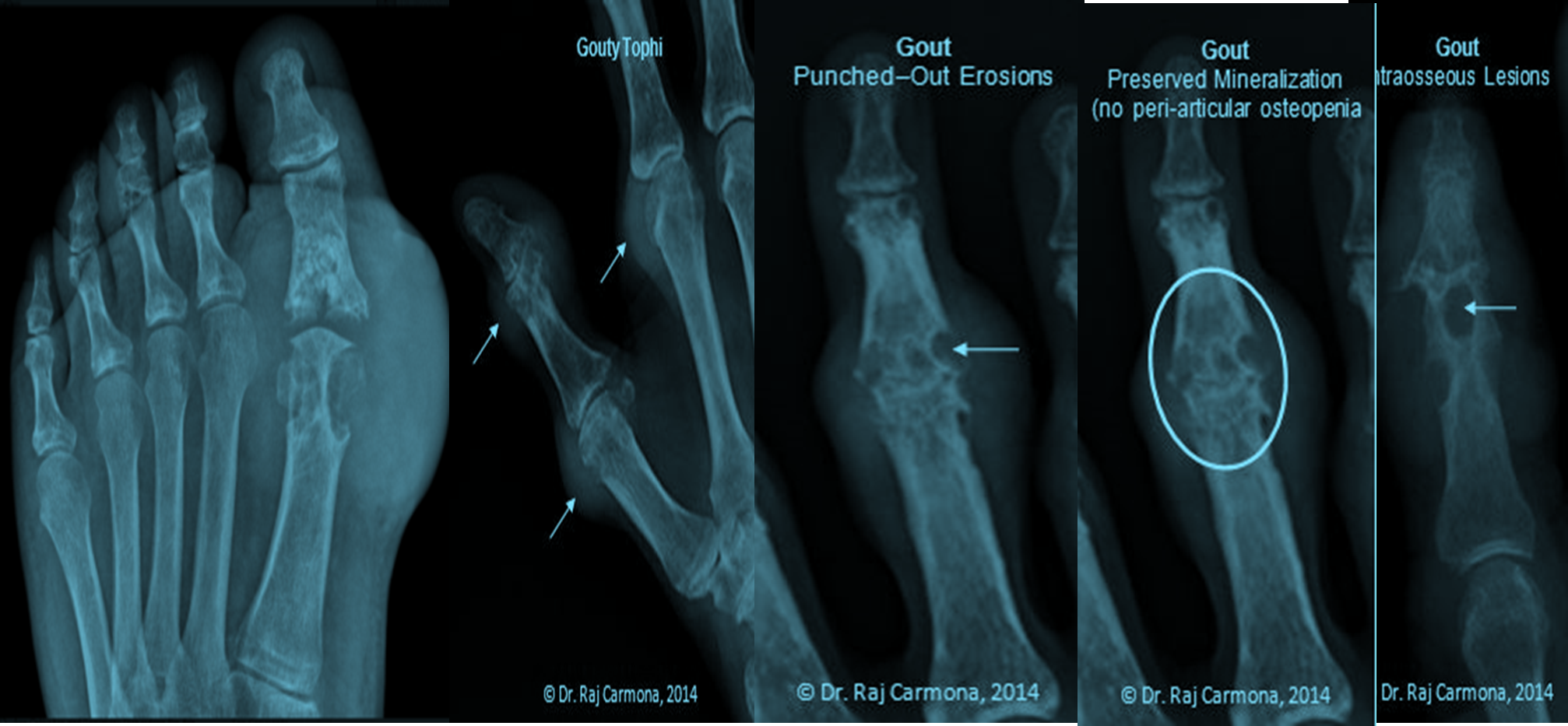 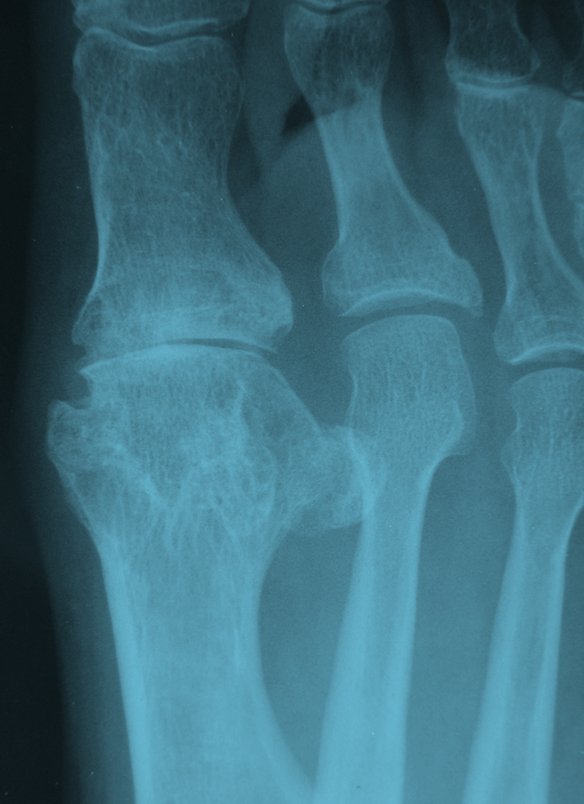 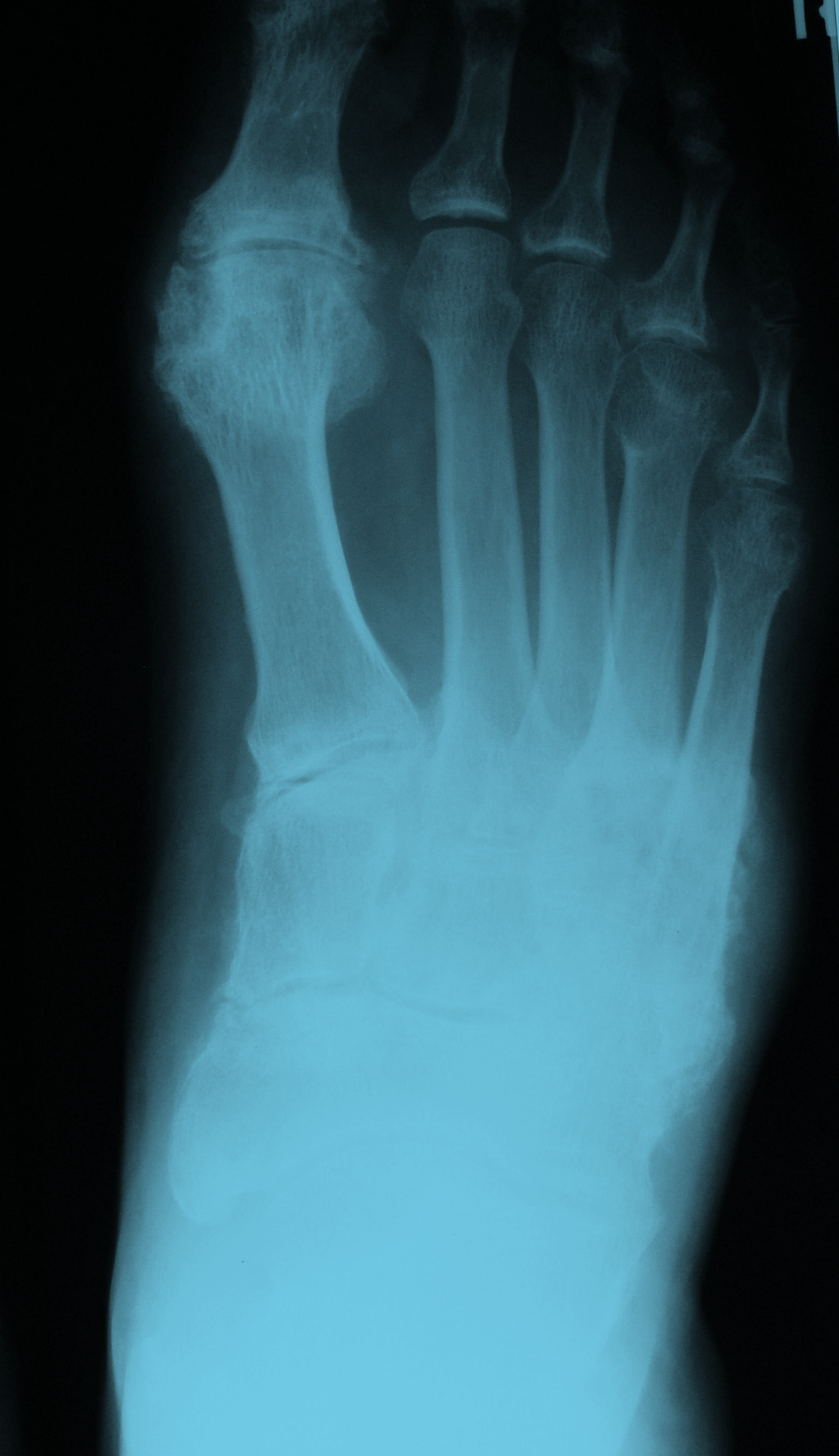 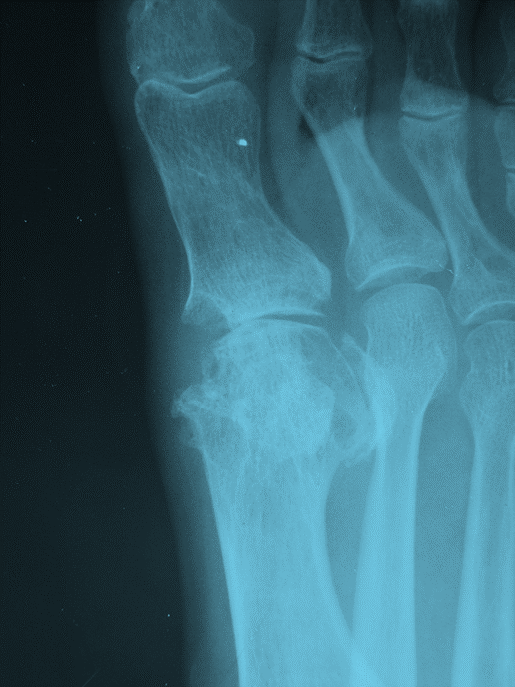 Ecografia articulațiilor
În prima zi a atacului acut – semne de sinovită acută (lărgirea spațiului articular, îngroșarea țesuturilor moi periarticulare)
 La 7 zile de la atacul acut – în condițiile unei remisiuni complete, semnele ecografice sunt atenuate, comparativ cu prima zi.
 La 12 zile de la atacul acut – modificările de mai sus nu mai sunt detectabile

 Agregatele de cristale de urat monosodic pot fi identificate prin ultrasonografie în diferite zone anatomice şi ţesuturi încă de la debut, ceea ce poate constitui o metodă de diagnostic precoce al gutei
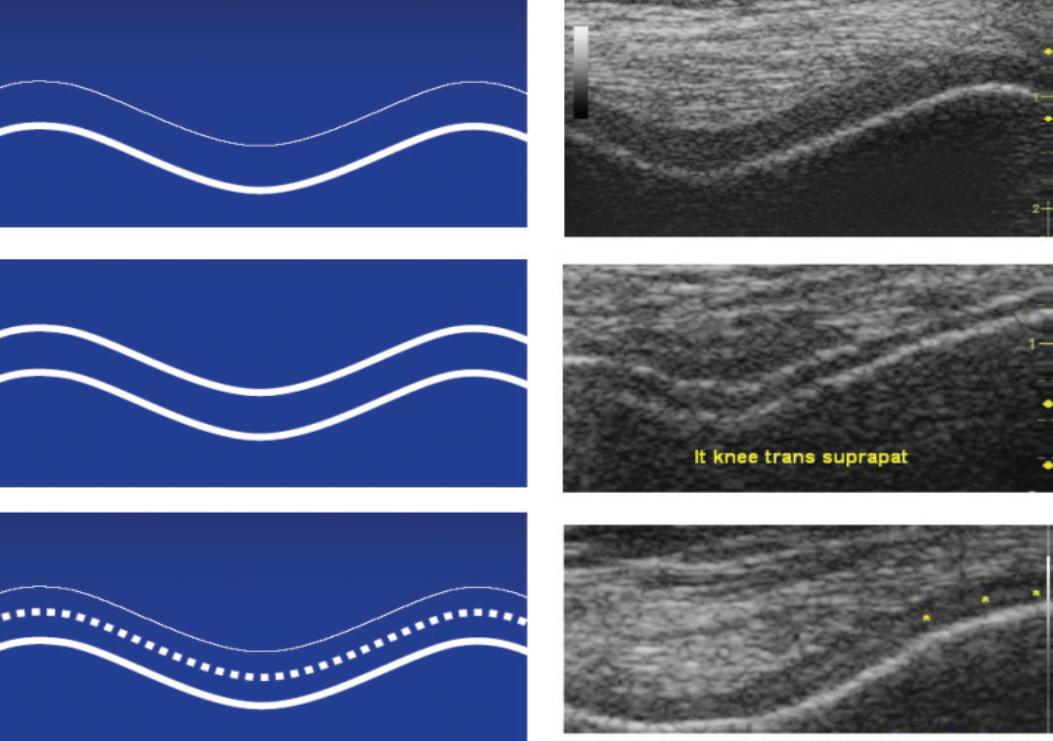 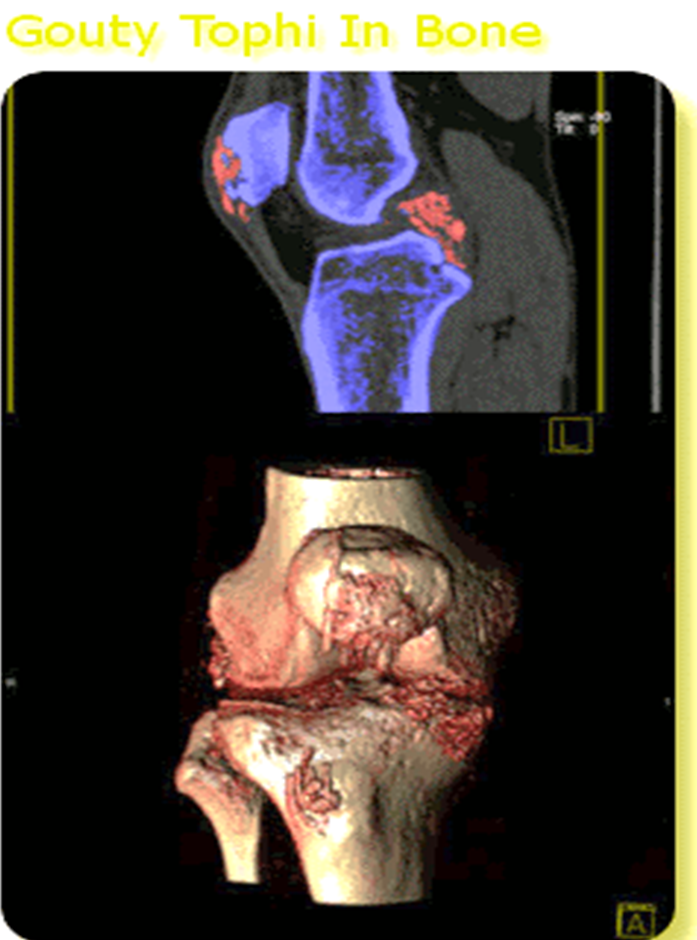 TC energie duală (DECT)
Permite afirmarea naturii uratice a depunerii prin aprecierea densității imaginii care se situează la în jur de 160 unități. Poate fi utilă în evaluarea și urmărirea anumitor cazuri de gută.
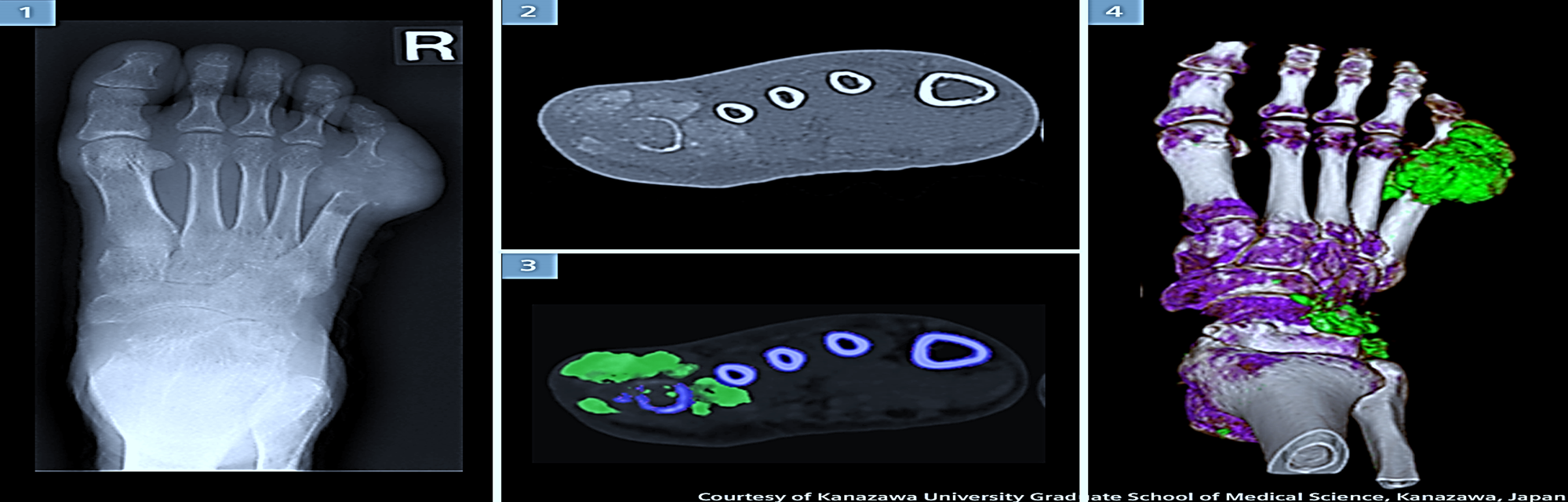 Principii de tratament
Recomandări generale:
Conținutul de purine în alimente și băuturi (mg/100 g)
Tratamentul hiperuricemiei asimptomatice
1. Exerciții fizice moderate regulat
2. Hidratare
3. Respectarea dietei 
4. Fitoterapia (vișine, coacăză roșie și neagră, merișor, fragi) 
5. Evitarea traumatismului articulațiilor.
6. NU se recomandă tratament medicamentos (hipouricemiant)

Hiperuricemia asimptomatică necesită tratament medicamentos numai în caz dacă:

Hiperuricemie severă susținută: 9mg/dl (539 μmol/l ) persistent
Comorbidități asociate cu risc metabolic sau renal (BCR st 2, HTA, DZ tip 2, IC, Boala coronariană)
Litiaza urică recurentă
Chimioterapie pentru boli maligne cu risc de sindrom de liza tumorală
Tratamentul atacului de gută
Repaus (fizic și emoțional), comprese reci 
Tratamentul de inițiat cât mai curând posibil!
Colchicină 1 mg de 2 ori în zi – 2 zile, apoi 1mg/zi – 2 săptămâni 
AINS: în doze maxime 3-4 zile, apoi de redus doza
Diclofenac 50mg x2-3ori/zi
Naproxen 500mg x2ori/zi
Ketoprofen 100mg x2-3 ori/zi
Ibuprofen 800 mg x2-3ori/zi
Ibuprofen 800 mg x2-3ori/zi
Indometacin 50mg x2ori/zi
Corticosteroizi – doar în caz de ineficiență a tratamentului cu AINS și Colchicină. (1-2 articulații – i/a ) (Afectări multiple articulare – administrare sistemică: Prednisolon – 30-35 mg per os în 3-5zile, cu reducerea treptată a dozei până la anulare)
Anti IL-1 (Anakinra, Canakinumab) – studii restrânse
Tratamentul hipouricemiant nu se inițiază în timpul atacului!
Tratamentul artropatiei gutoase cronice
Medicamente asociate cu gută – de evitat sau contraindicate
Concluzii:
Guta se tratează 
Este important de recunoscut accesul de gută și de acționat imediat administrând tratament cu tab Colchicină și/sau AINS pentru a preveni evoluția destructivă a bolii
Tratamentul hipouricemiant se administrează permanent
 Este necesar de a menține diureza în 24 ore de circa 2 l (consumarea a 2,5 l de lichid pe zi), se vor indica preparate care măresc pH-ul urinei (Hidrocarbonat de natriu, Uralit, Magurlit, Soluran)
Tratamentul manifestărilor renale
Tratamentul litiazei urice (împreuna cu urologi si nefrologi) - se petrece in trei direcţii: 
• Reducerea aciditatii urinare 
• Creşterea diurezei
•Reducerea uricozuriei Prin: Alcalinizarea urinei - se administrează: - Kalii citras* - in doze de 60-80 mEg/24 ore, repartizând in 4 ori pe zi. - Acetazolamidum - pentru alcalinizarea rapida a urinei - un comprimat 250 mg/zi (seara) 
Profilaxia recurentei calculilor urici se recomanda: - menţinerea unei diureze de peste 2,5 l/24 ore - alcalinizarea urinei Kalii citras* - in doze de 60-80 mEg/24 ore - Allopurinolum (300 mg/24 ore) - se indica in caz de uricozurie peste 800 mg/24 ore 
Tratamentul nefropatiei uratice (împreuna cu urologi si nefrologi): Allopurinolum in scheme standard. Febuxostatum - in doze 80 şi 120 mg sub controlul investigaţiilor